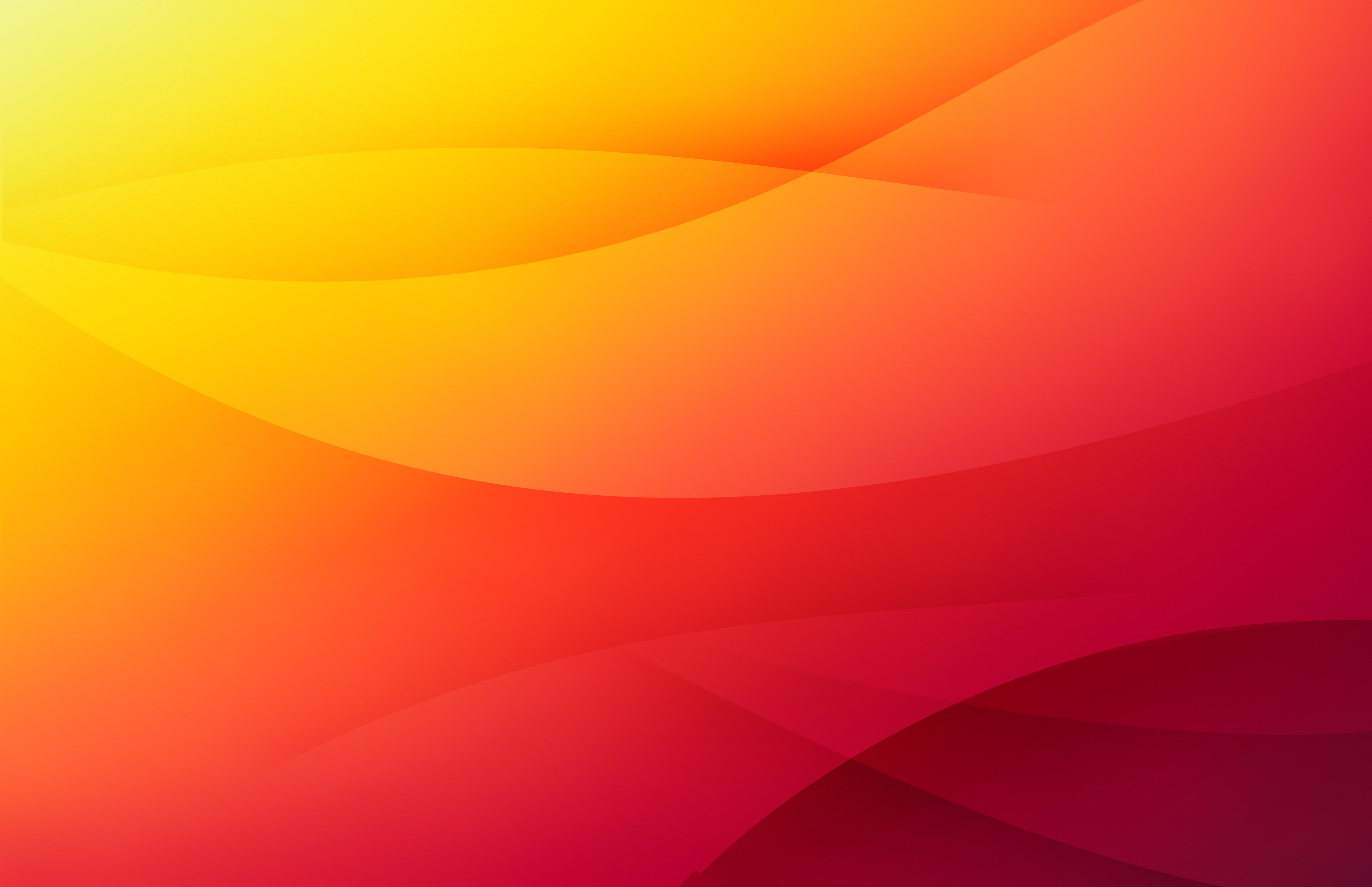 Expanding and Extending Adult Learning
Theme 1
Theme 1 Workshop
1.	Introductions – Jane and Shirley
2.	Talk through the high level actions 
3. 	In 3 sections: Discuss what these actions might mean 	for your practice and how you could contribute to 	delivering the actions *Jamboard*
4. 	General discussion of next steps (if time!)
[Speaker Notes: Group 1 looks at Actions 1 & 7
	Group 2 looks at Actions 2, 3 & 8
	Group 3 looks at Actions4, 5, 6, & 9]
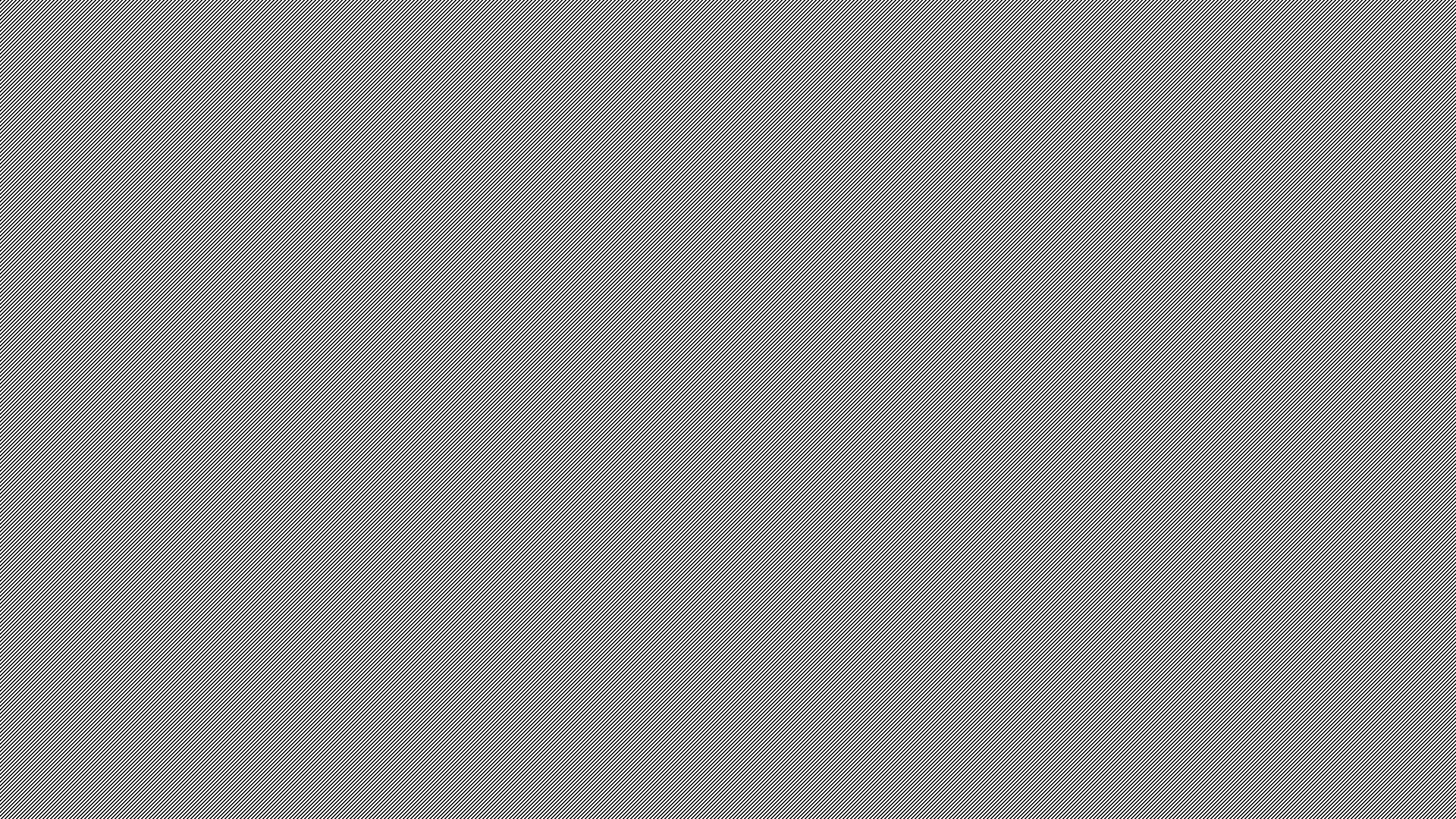 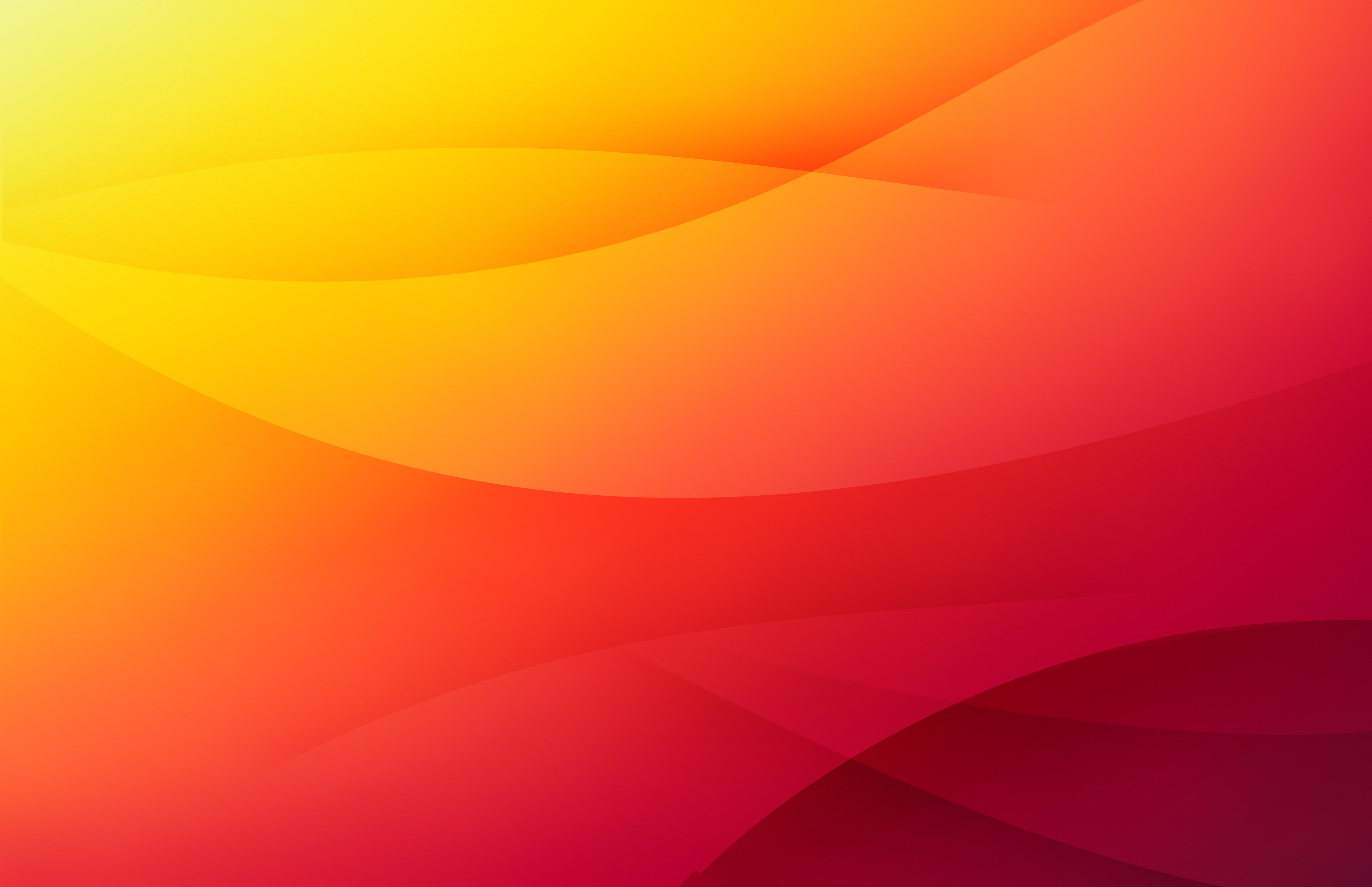 Expanding and Extending Adult Learning
Our ambition is for adult learning to be available, accessible and meaningful. We want the value and impact of adult learning to be understood.
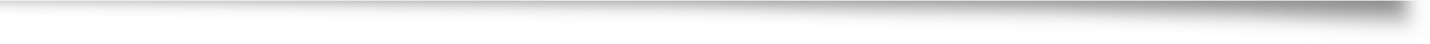 1. Establish and develop a national Adult Learners Advisory Group, reflecting the diversity of community-based adult learners, to inform the development and delivery of the strategy.
2. Develop coherent and consistent data and measurements for the impact of community-based adult learning based on methods being used across Scotland.
3. Evaluate the suitability and levels of funding arrangements for adult learning, assessing how these arrangements identify and meet demand, support progression, and how adult learners are included in decision making processes.
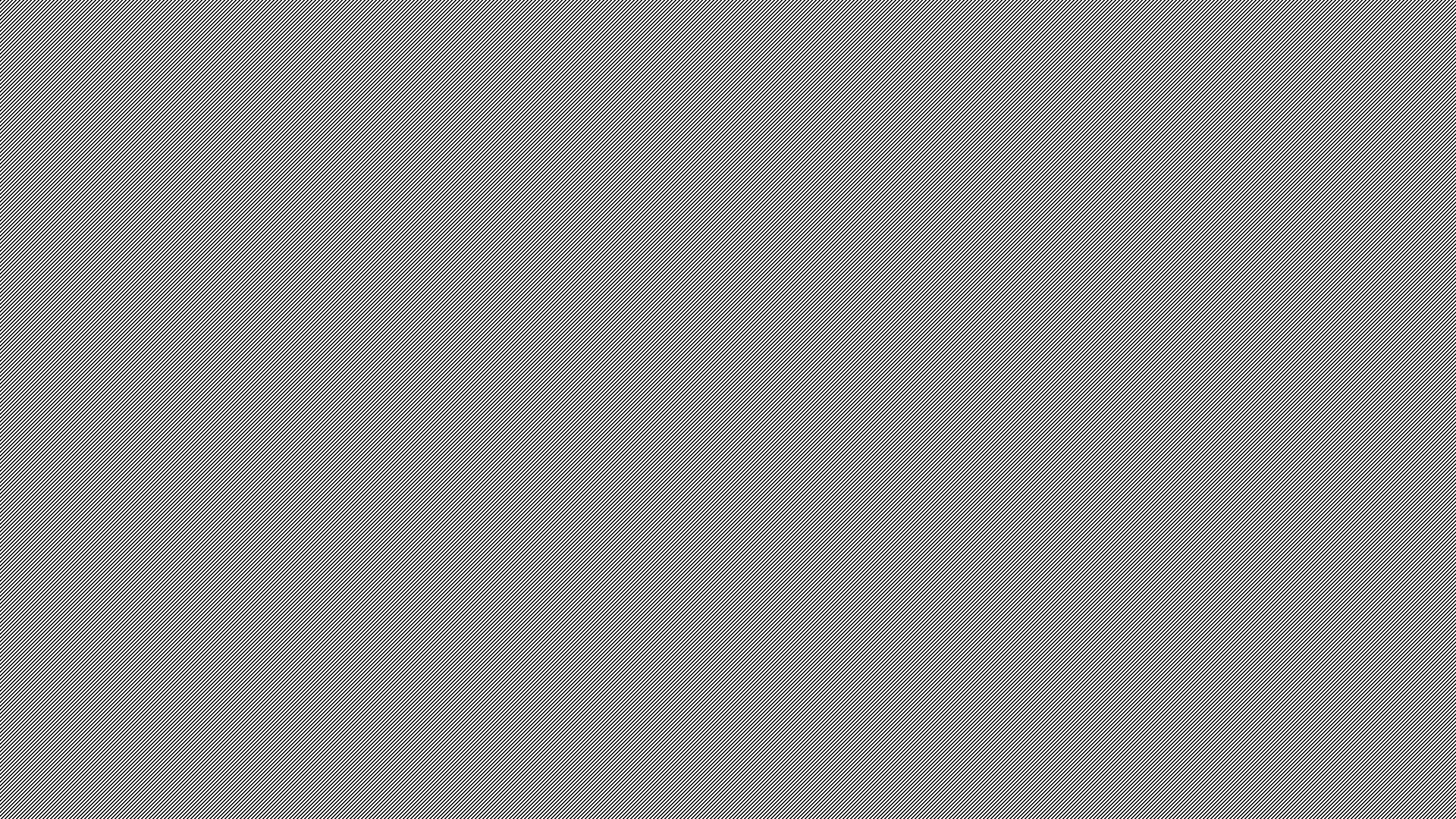 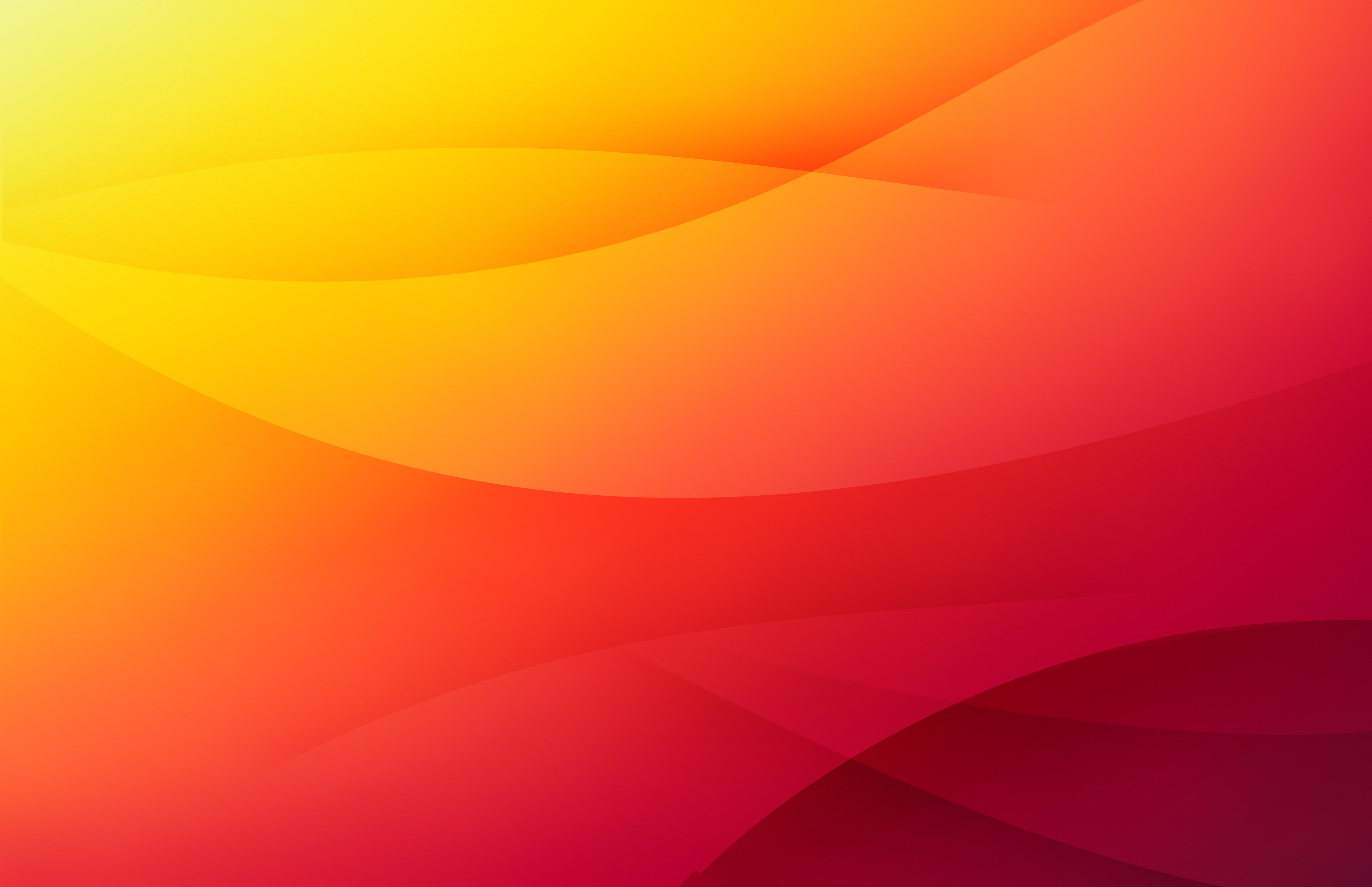 Expanding and Extending Adult Learning
Our ambition is for adult learning to be available, accessible and meaningful. We want the value and impact of adult learning to be understood.
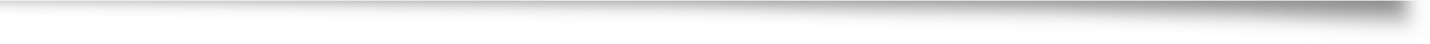 4. Undertake a review, with learners and practitioners, on the impact of  ‘Welcoming Our Learners: Scotland’s ESOL Strategy 2015-2020’ and ‘Adult Literacies in Scotland 2020’ to produce recommendations on next steps for these specialisms within the context of the adult learning strategy.
5. Increase access to and support for accredited learning underpinned by the SCQF, where appropriate, for community-based adult learning to support positive pathways for adult learners.
6. Increase availability of, access to, and support for, online learning options for adult learners.
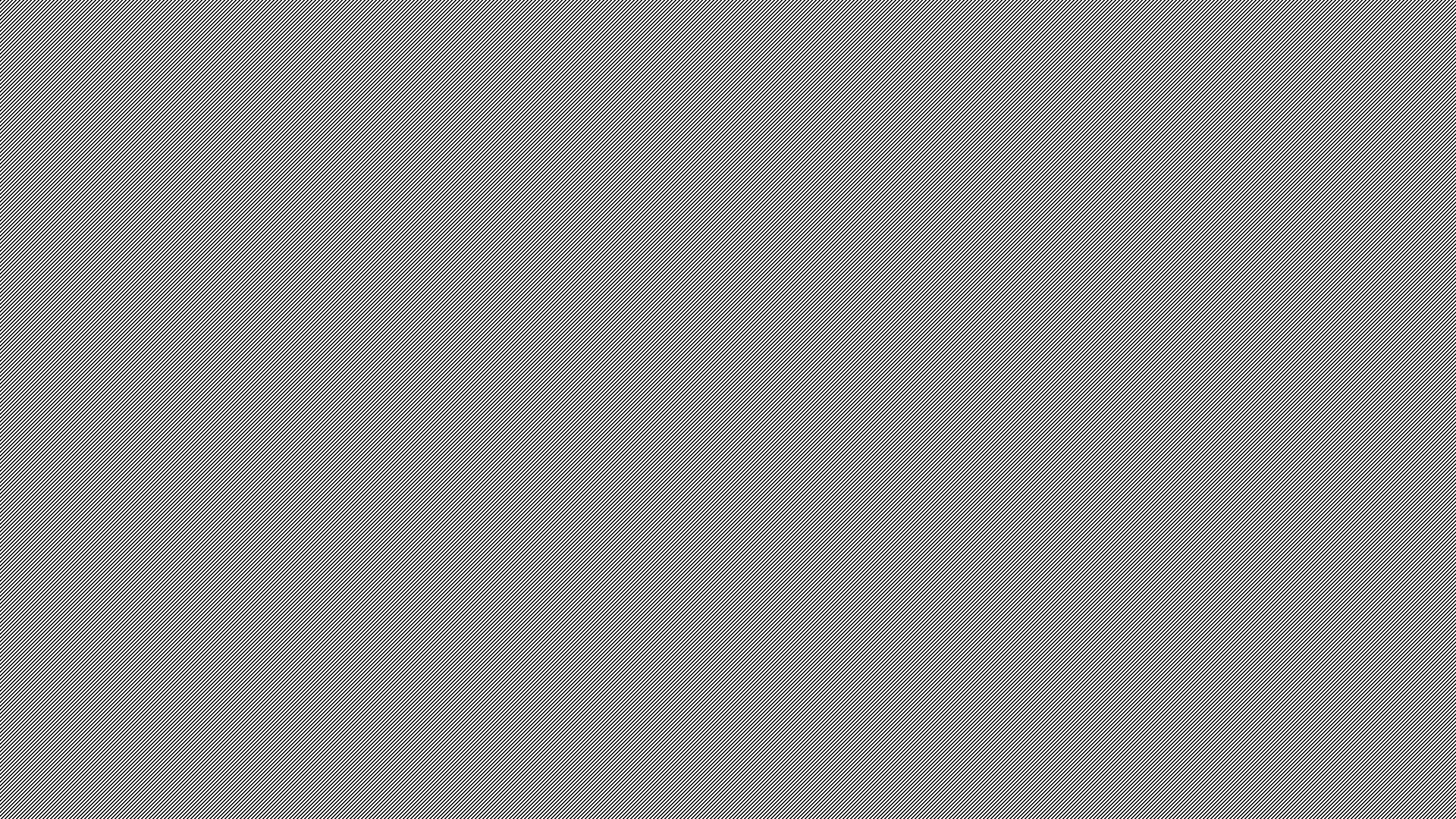 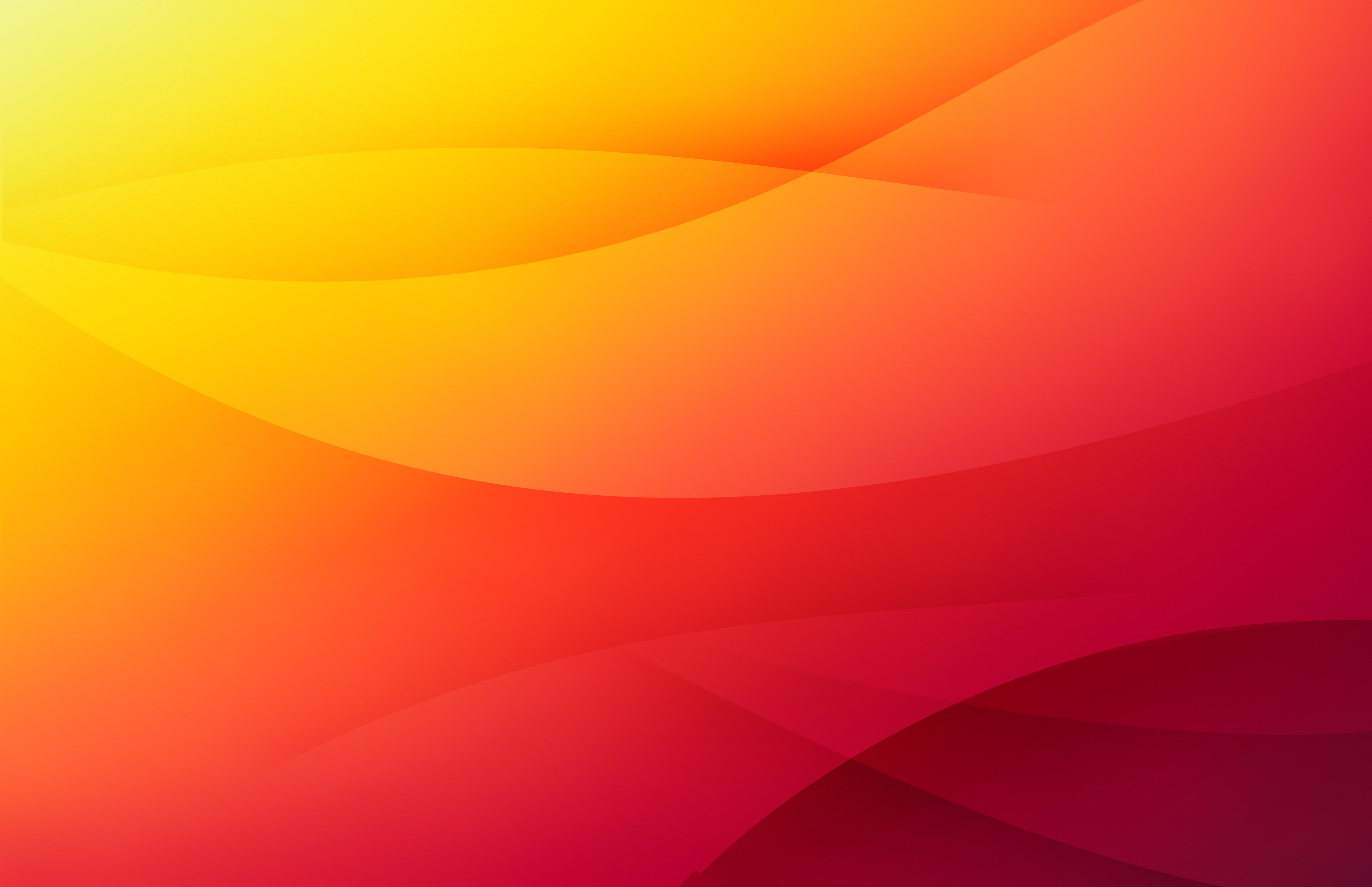 Expanding and Extending Adult Learning
Our ambition is for adult learning to be available, accessible and meaningful. We want the value and impact of adult learning to be understood.
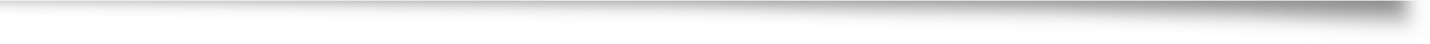 7. Increase learning activity that supports democratic involvement and community empowerment so adult learners can access and create opportunities that meet their needs.
8. Increase cross policy support for the role of community-based based adult learning in improving outcomes across policy areas including education, employability, health, social isolation, poverty reduction and justice.
9. Increase availability of, access to, and support for family learning.
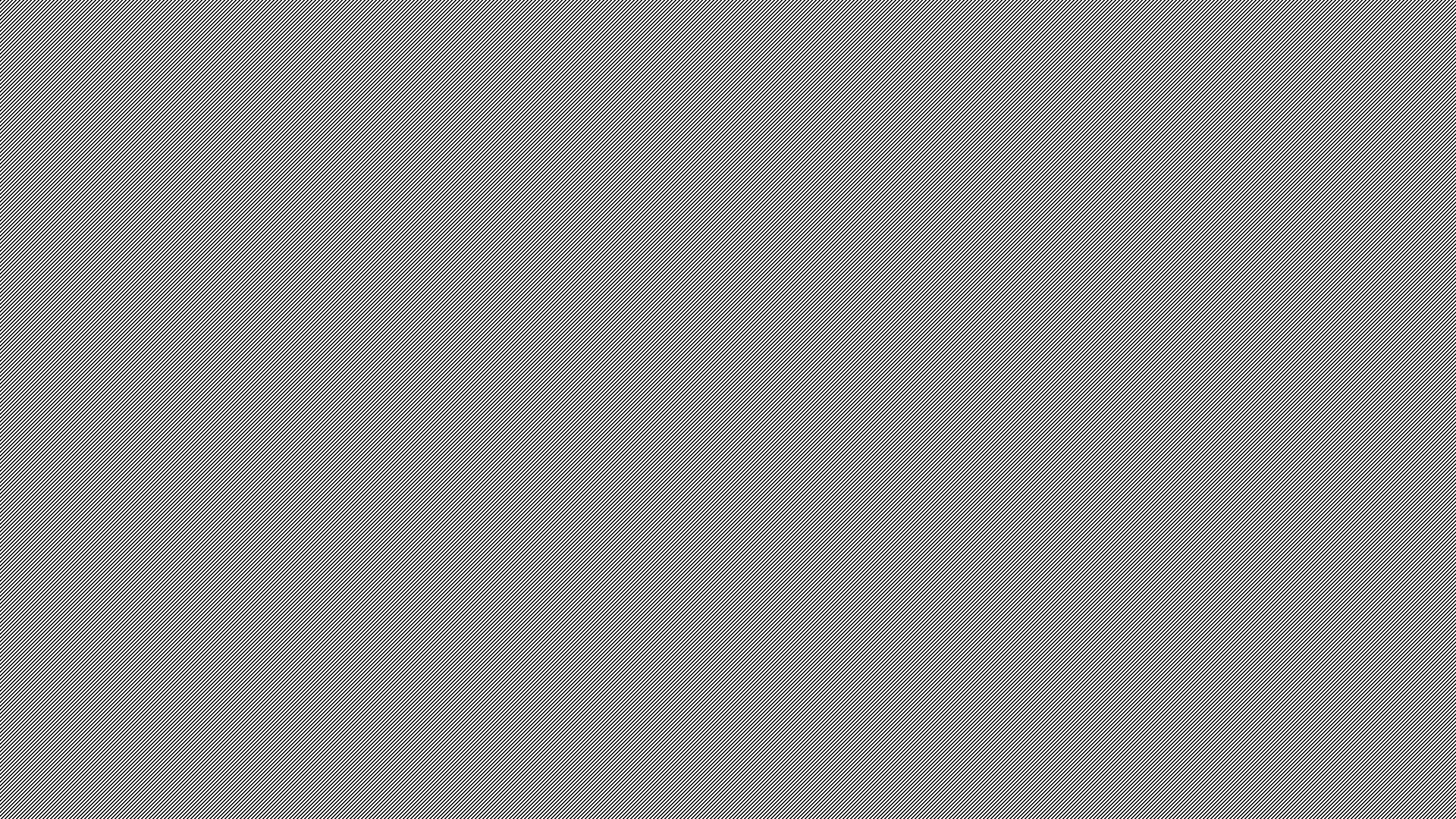 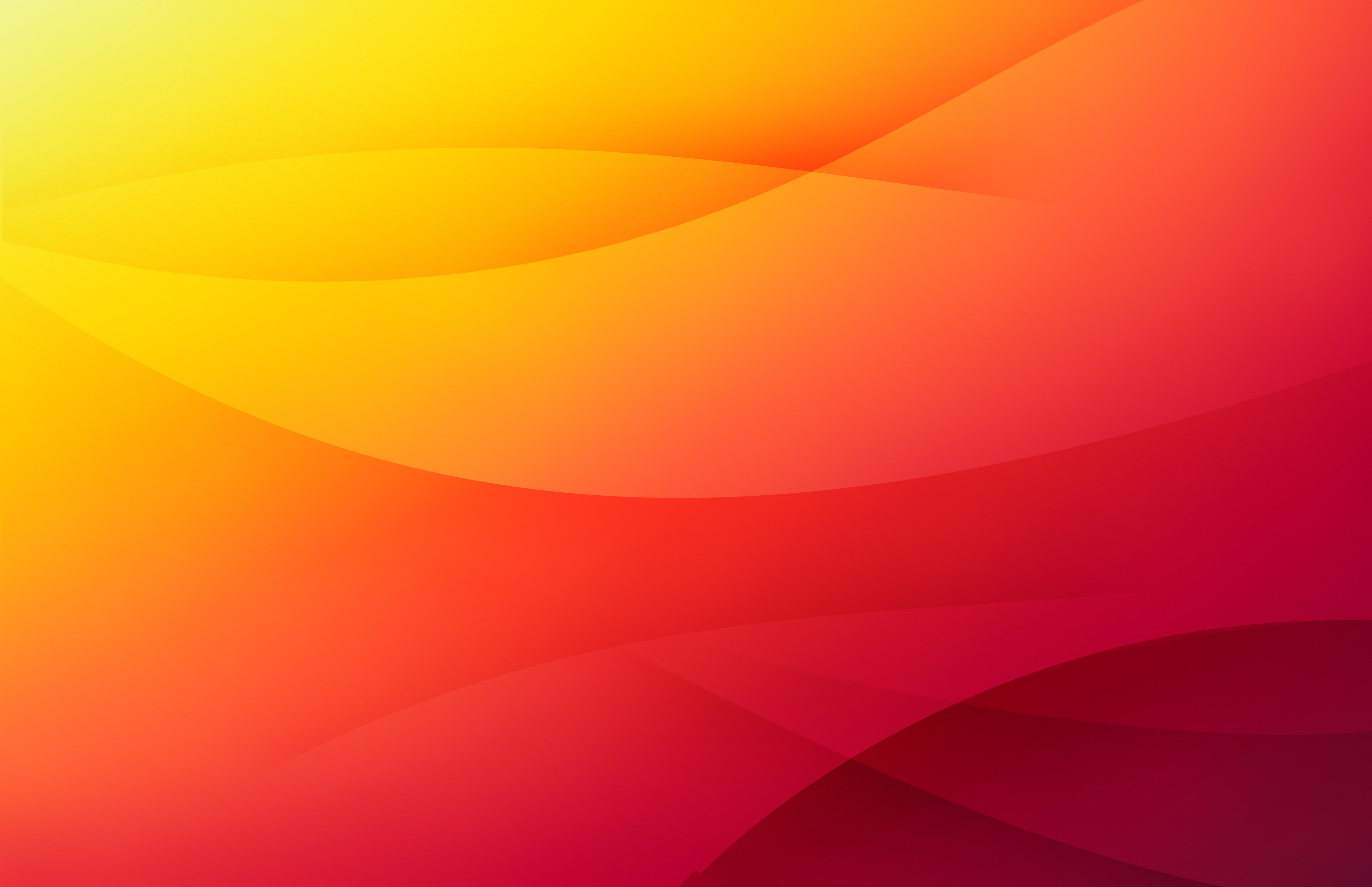 Actions 1 & 7
The experiences of adult learners are at the heart of what we are doing to create the conditions for connected adult learning opportunities. 

Adult learners become empowered and influence the decisions that affect their lives.
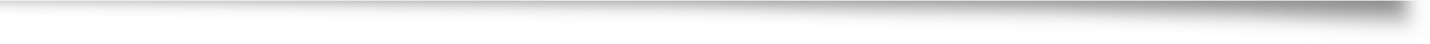 Establish and develop a national Adult Learners Advisory Group 

Increase learning activity that supports democratic involvement and community empowerment 

What do these actions mean for your practice and how might you contribute to delivering them
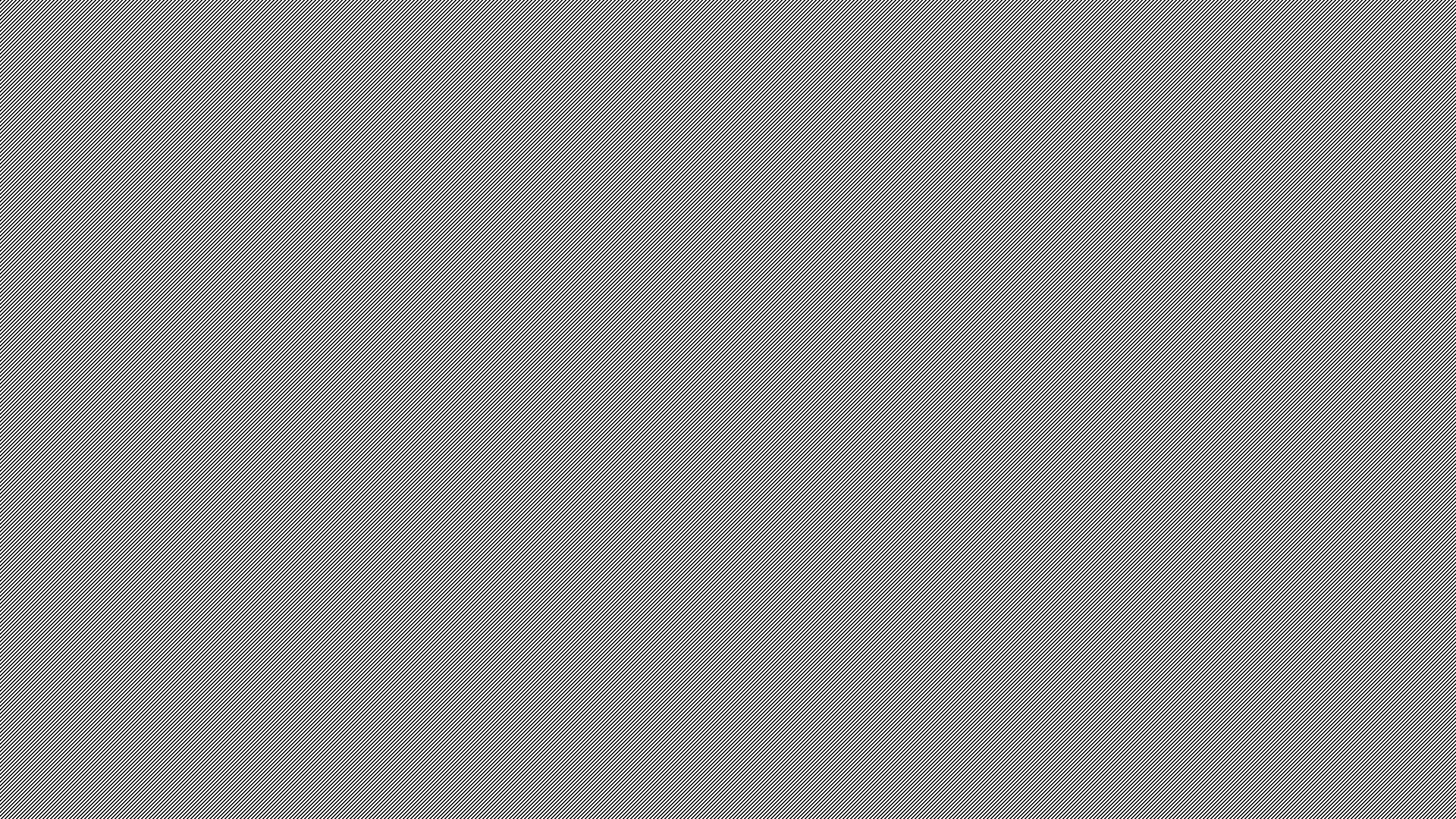 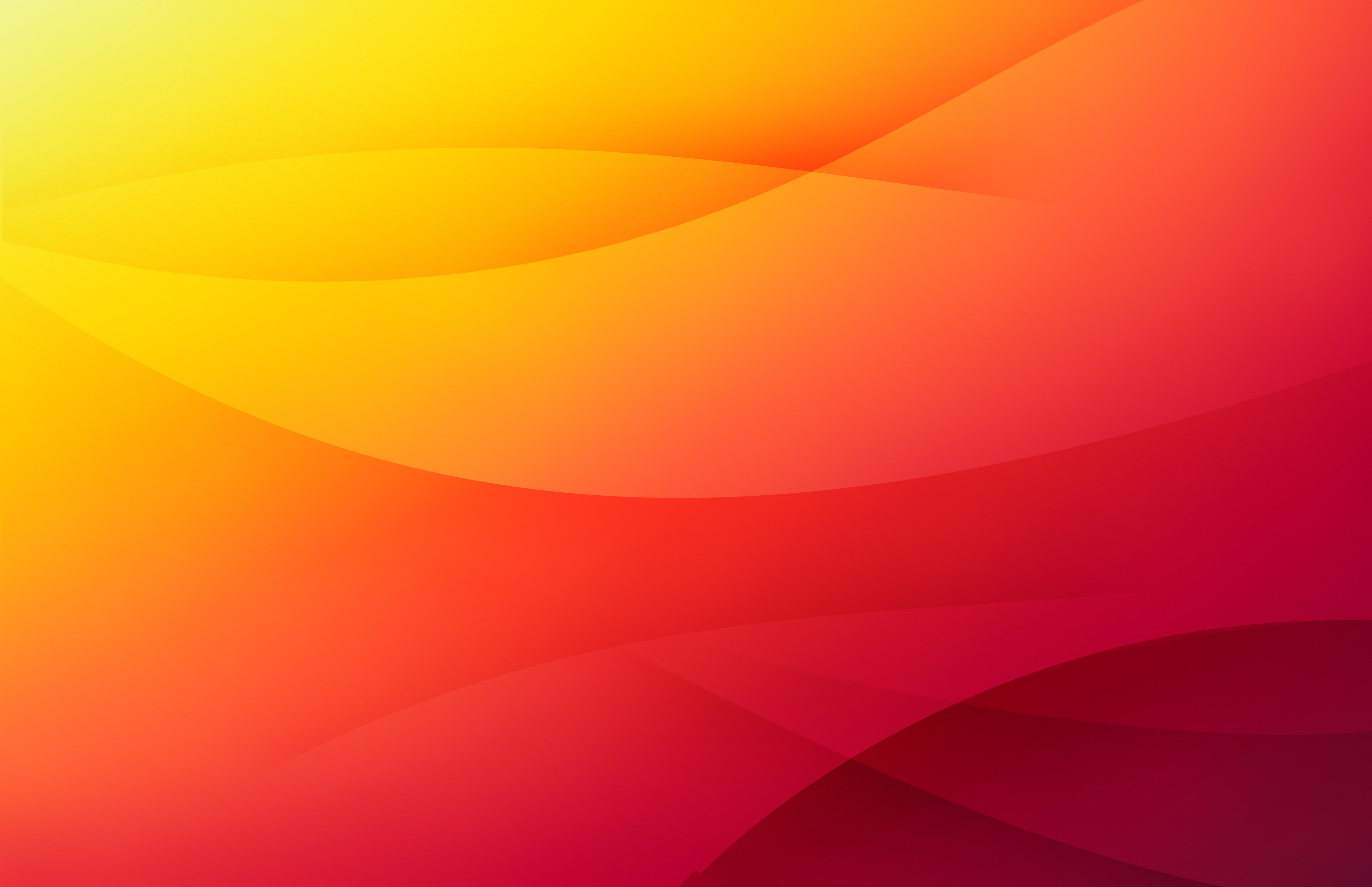 Policy and decision-makers understand the impact of adult learning on learners and communities.


Appropriate levels of funding are available to engage and support adult learners across Scotland to meet their needs. 


Policy and decision-makers understand the impact of adult learning on learners and communities
Actions 2,3 & 8
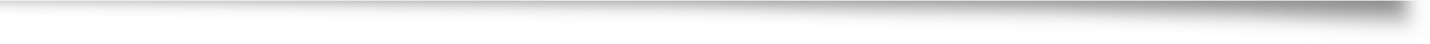 Data and measurements for the impact of community-based adult learning
Evaluate the suitability and levels of funding arrangements for adult learning
Increase cross-policy support for the role of community-based adult learning 

What do these actions mean for your practice and how might you contribute to delivering them
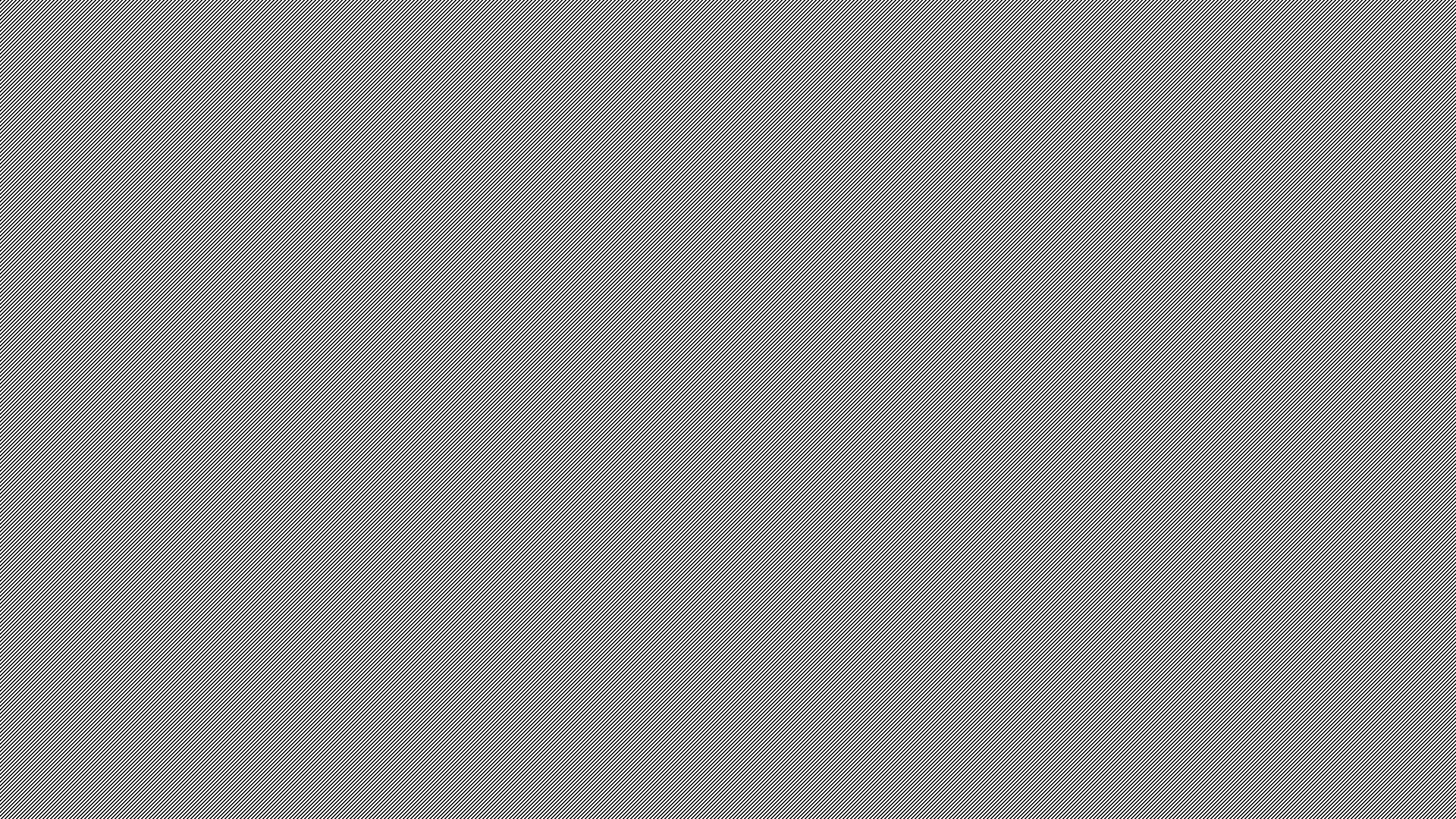 The Adult Learning Strategy will build on and develop the outcomes from the review of the ESOL Strategy 2015-2020 and Literacies in Scotland Strategy 2020

More opportunities are created and available for adult learners with few or no qualifications.

More digital learning opportunities are created and available for adult learners.

Family learning is available and accessible to help impact on raising attainment and closing the poverty-related attainment gap.
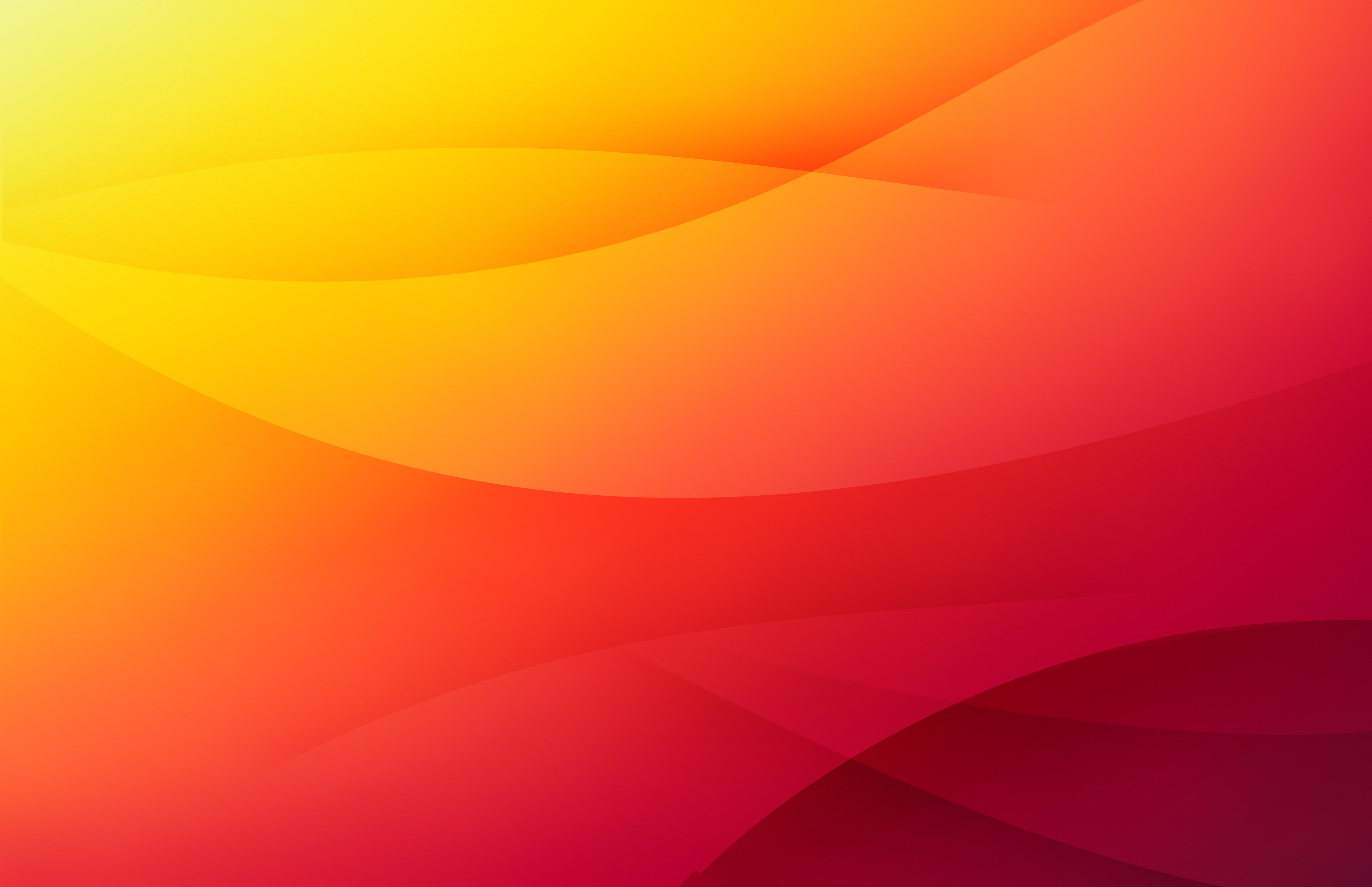 Actions 4, 5, 6 and 9
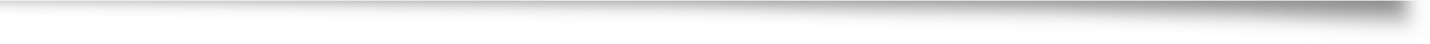 Undertake a review of ‘Welcoming Our Learners: Scotland’s ESOL Strategy 2015-2020’ and ‘Adult Literacies in Scotland 2020’
Increase access to and support for accredited learning 
Increase online learning options
Increase family learning

What do these actions mean for your practice and how might you contribute to delivering them
General Discussion
Thank you for your time and input!